Probabilistic InferenceUnit 4, Introduction to Artificial Intelligence, Stanford online course
Made by: Maor Levy, Temple University 2012
1
Inference in Bayes Nets
What is the probability of getting a strong letter?



We want to compute the probability of a set of query variables X (= the letter) given an event e (= being intelligent)

An event = an assignment of values to a set of evidence variables E (= intelligence)
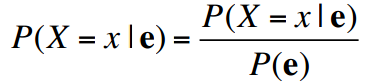 2
The Burglary example
The alarm can go off if there is a burglary or if there is an earthquake.
If the alarm goes off, John might call.
If the alarm goes off, Mary might call.
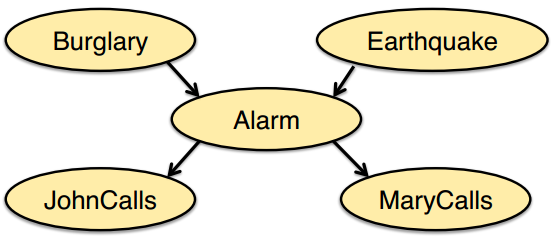 3
The Burglary example
What is the probability of a burglary if John and Mary call?
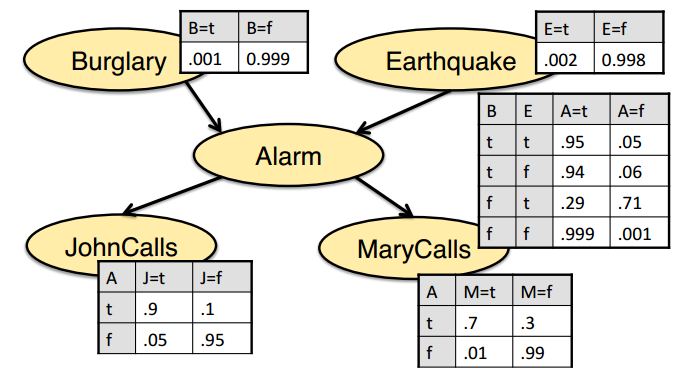 4
The Burglary example
Inference by enumeration
What is the probability of a burglary if John and Mary call?



What is the joint probability P(b,j,m)?
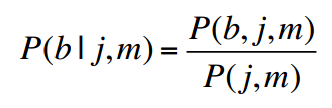 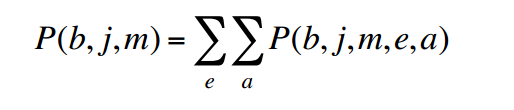 5
The Burglary example
Inference by enumeration
What is the joint probability P(b,j,m,e,a)?




So,
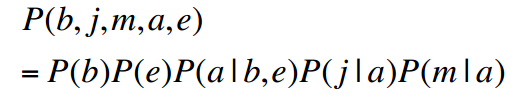 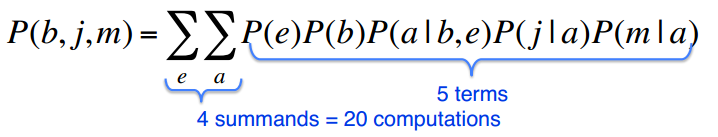 6
The Burglary example
Inference by enumeration
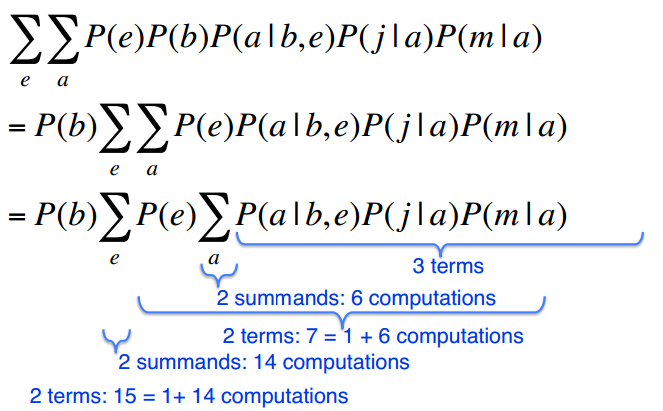 7
The Burglary example
Inference by enumeration (visually)
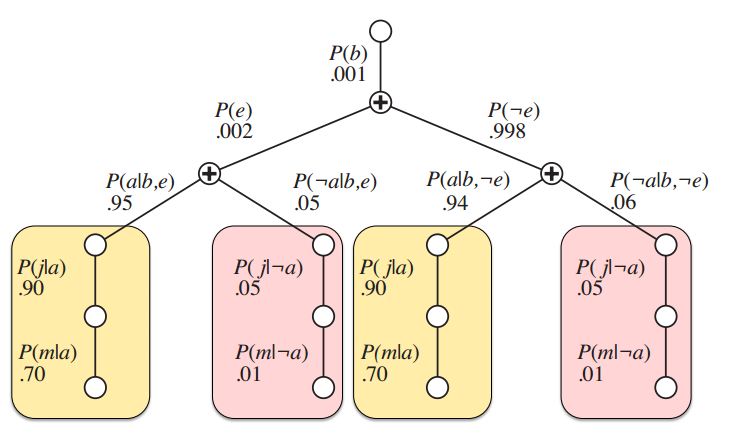 8
9
Variable elimination 
We want to compute
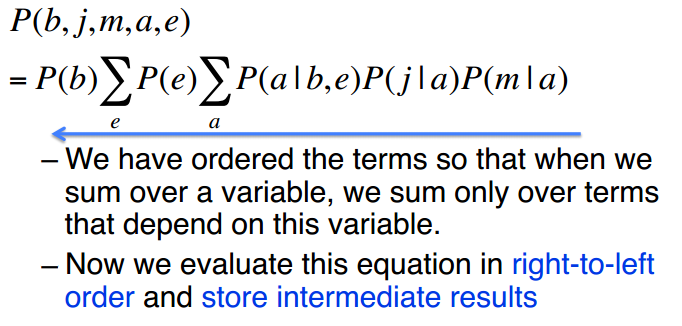 10
Three main approaches to determine posterior distributions in belief networks:
Exploiting the structure of the network to eliminate (sum out) the non-observed, non-query variables one at a time.
Search-based approaches that enumerate some of the possible worlds, and estimate posterior probabilities from the worlds generated.
Stochastic simulation where random cases are generated according to the probability distributions.
11
A factor is a representation of a function from a tuple of random variables into a number.
We will write factor f on variables X1,..., Xj as f (X1,...,Xj).
We can assign some or all of the variables of a factor:
f (X1 = v1; X2,...,Xj), where v1 2 dom(X1), is a factor on X2,...,Xj
f (X1 = v1; X2 = v2,...,Xj = vj) is a number that is the value of f when each Xi has value vi.

The former is also written as f (X1; X2,...,Xj)X1 = v1, etc.
12
Example factors:
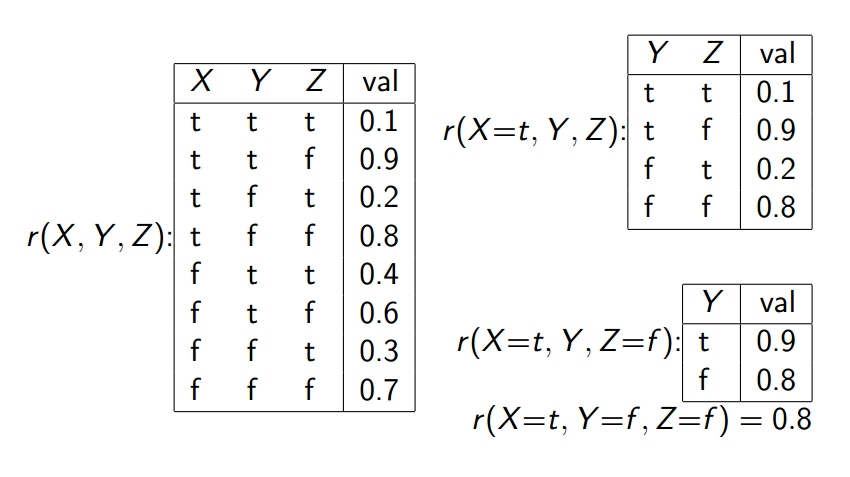 13
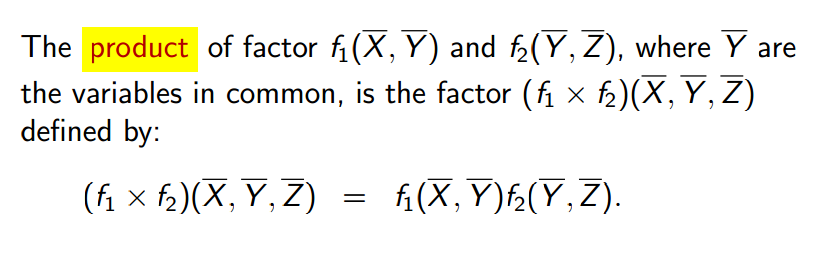 .




Multiplying factors example:
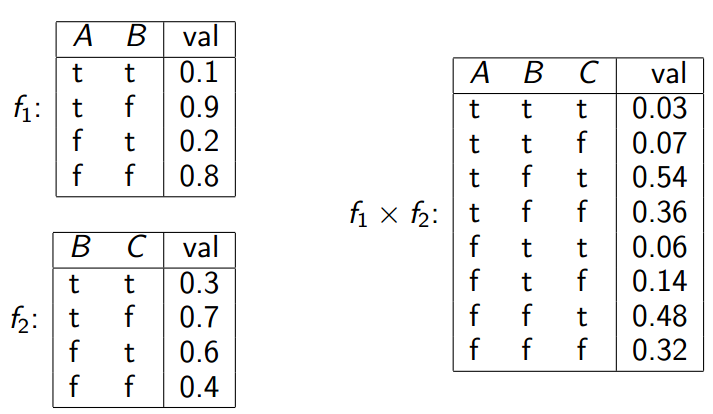 14
Summing out variables:







Summing out a variable example:
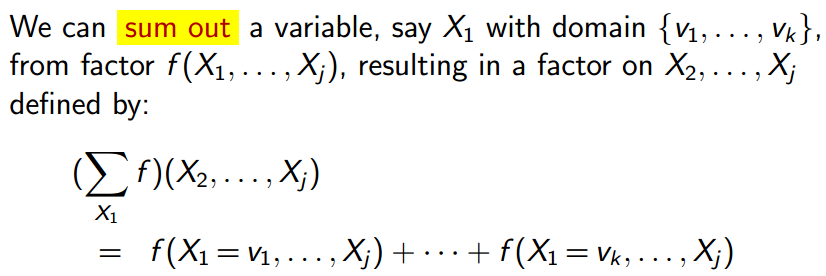 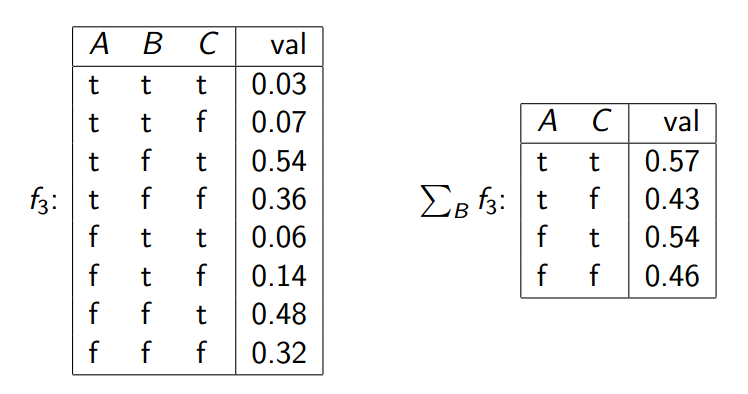 15
Evidence
.
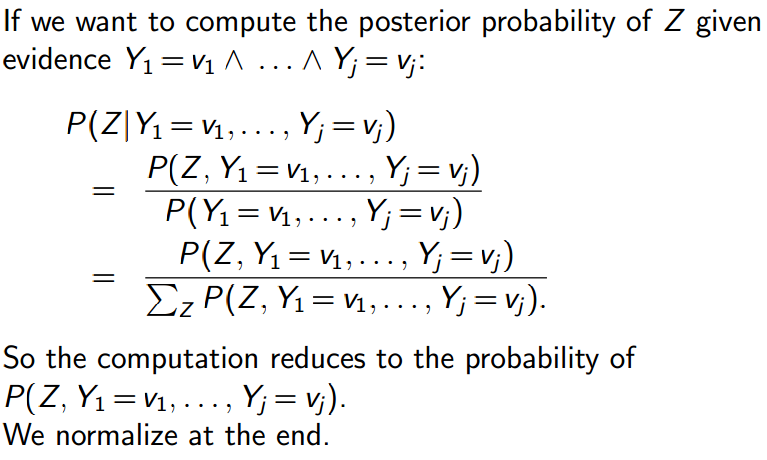 16
Probability of a conjunction
.
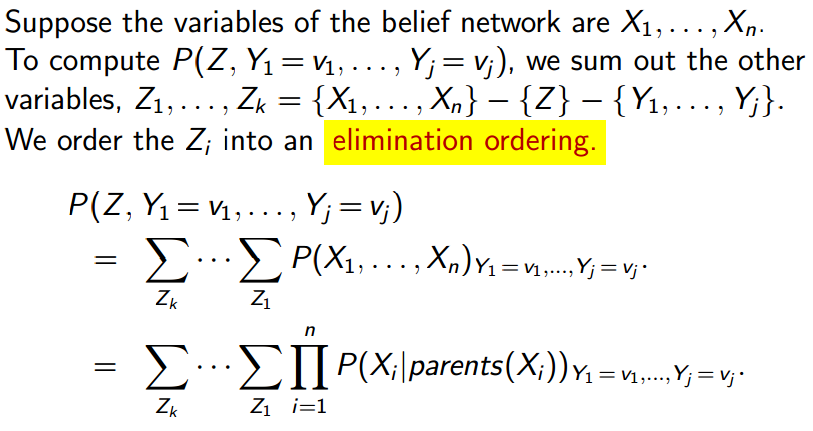 17
Computing sums of products
Computation in belief networks reduces to computing the sums of products.
How can we compute ab + ac efficiently?

Distribute out the a giving a(b + c)

How can we computeefficiently?

Distribute out those factors that don't involve Z1.
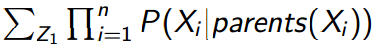 18
Variable elimination algorithm
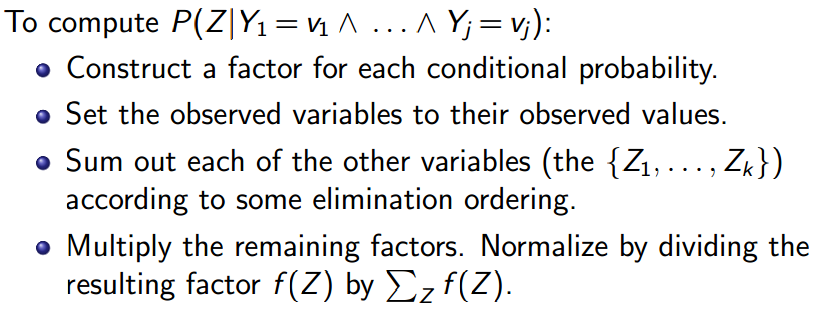 19
Summing out a variable
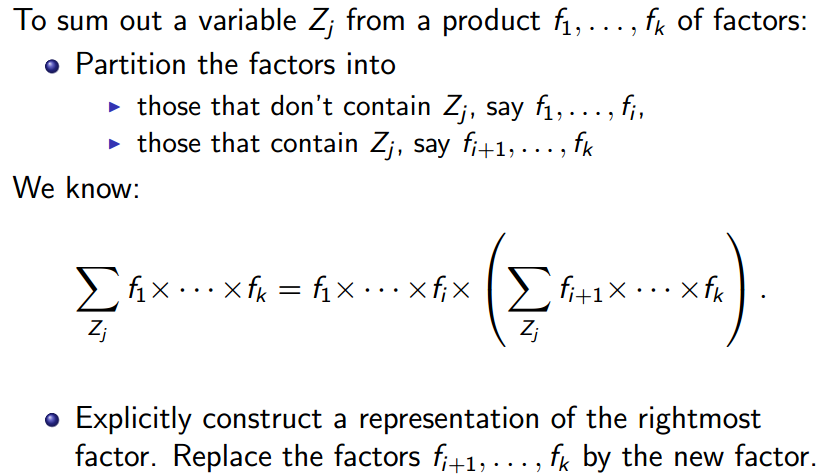 20
Variable elimination example
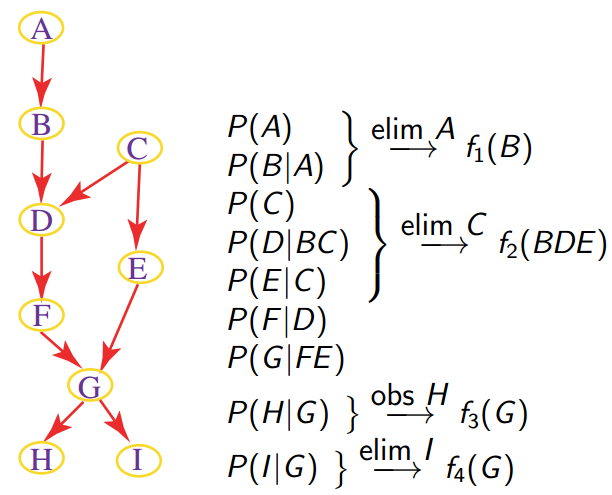 21
Stochastic Simulation
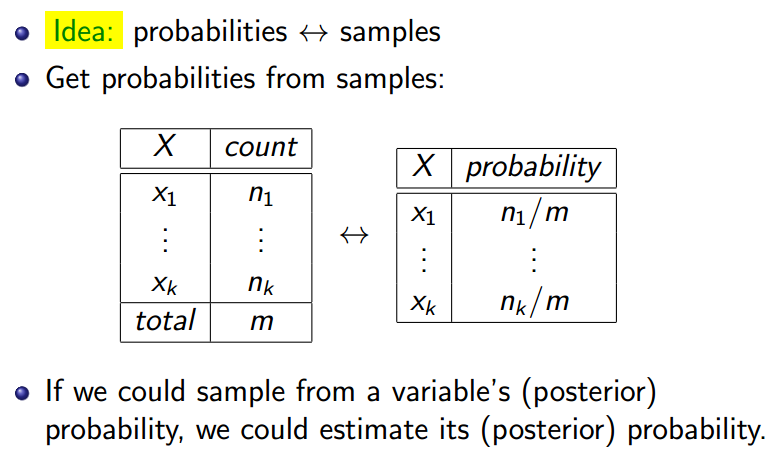 22
Generating samples from a distribution
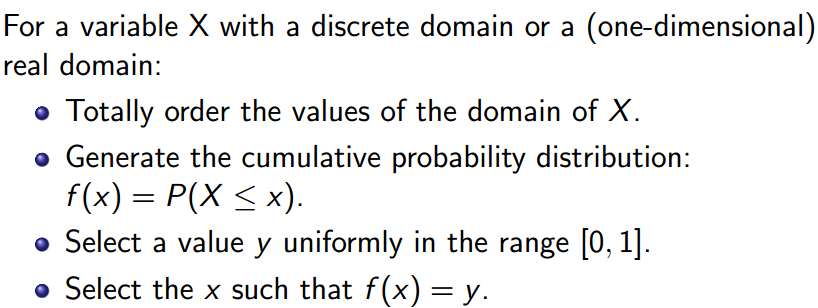 23
Cumulative Distribution
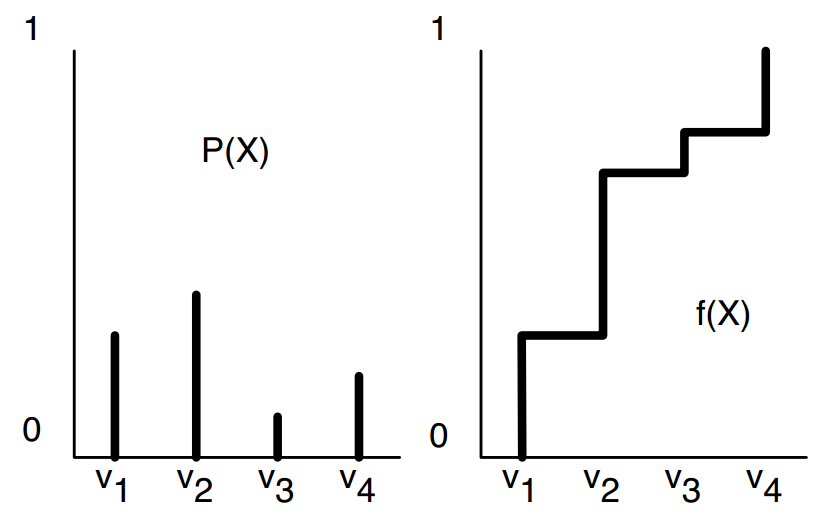 24
Forward sampling in a belief network
Sample the variables one at a time; sample parents of X before you sample X.
Given values for the parents of X, sample from the probability of X given its parents.
Rejection Sampling
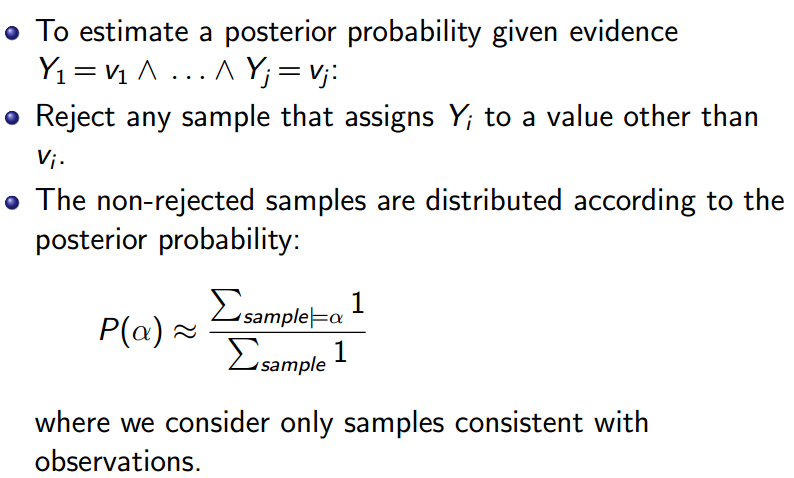 25
Rejection Sampling Example: P(tajsm; re)
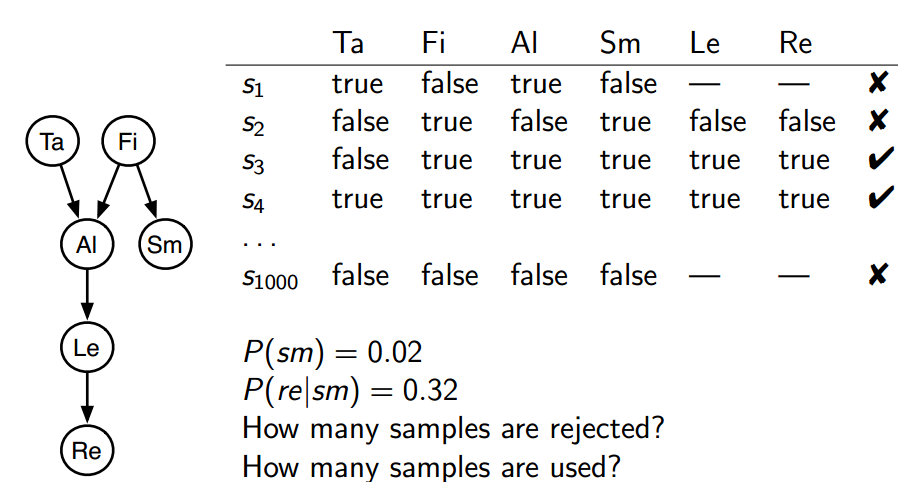 26
Importance Sampling
Samples have weights: a real number associated with each sample that takes the evidence into account.
Probability of a proposition is weighted average of samples:


If we can compute P(evidence|sample) we can weight the (partial) sample by this value.
Mix exact inference with sampling: don't sample all of the variables, but weight each sample appropriately.
Sample according to a proposal distribution, as long as the samples are weighted appropriately
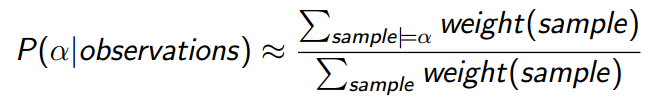 27
Importance Sampling Example: P(tajsm; re)
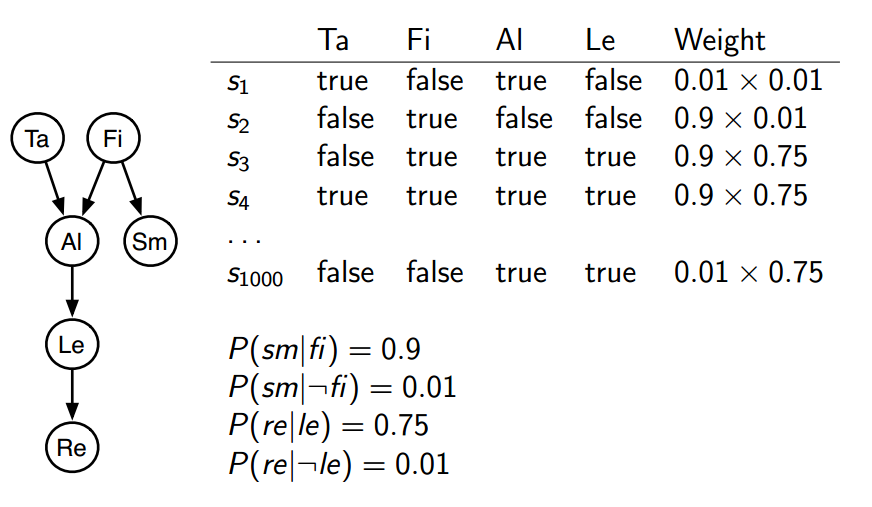 28
References:
Inference in Bayes Nets examples, Prof. Julia Hockenmaier, University of Illinois.
29